北市推綠屋頂 市有建築明年起擴大戴綠帽子
中廣新聞網 – 2013年8月7日 下午4:39
相關內容
北市推綠屋頂 市有建築明年起擴大戴綠帽子
為了改善都市的熱島效應，臺北市積極推動綠屋頂政策，
從明年開始，台北市政府所屬的市有建築物，只要工程造價五千萬元以上，都要設置綠屋頂，
北市府也著手修法，逐步要將「綠屋頂」計畫納入法令，
未來申請容獎的建物，可能都需要進行屋頂二分之一面積的綠美化。(林麗玉報導)
台北市都發局建管處副總工程司邱英哲說，綠屋頂是台北市落實永續發展的重要策略，
北市府已經在北投圖書館、花博公園新生展館，引入綠屋頂設計，
並在錫 㚼環境綠化基金會協助下，完成信義區行政中心、劍潭里活動中心及信義國中等
薄層綠屋頂試驗實作，而根據信義區行政中心實測結果，
屋頂中央區綠化後，頂樓室內溫度降低約3-5℃，也具有顯著的隔熱效果。
臺北市政府為了擴大隔熱節能的效應，並以花園城市為願景，
從明年開始，市有的新建建築物，都要求朝屋頂 綠化的方向來設計，
從民國103年起，只要工程造價五千萬元以上的市有新建物，
都要設置綠屋頂，屋頂平臺應綠化一半以上的面積，
同時要求設置雨水回收系統與澆灌系統；明年也將擇定二所學校的屋頂完成綠化，
甚至未來，北市府也希望逐步要將「綠屋頂」計畫，納入法令，
希望今年底可以通過母法「台北市建築管理自治條例」修法，
擬定「台北市建築物綠化行政規則」，未來申請容獎的建物，都需要進行屋頂二分之一面積的綠化。
還記得A棟1樓大廳的”布花園”嗎
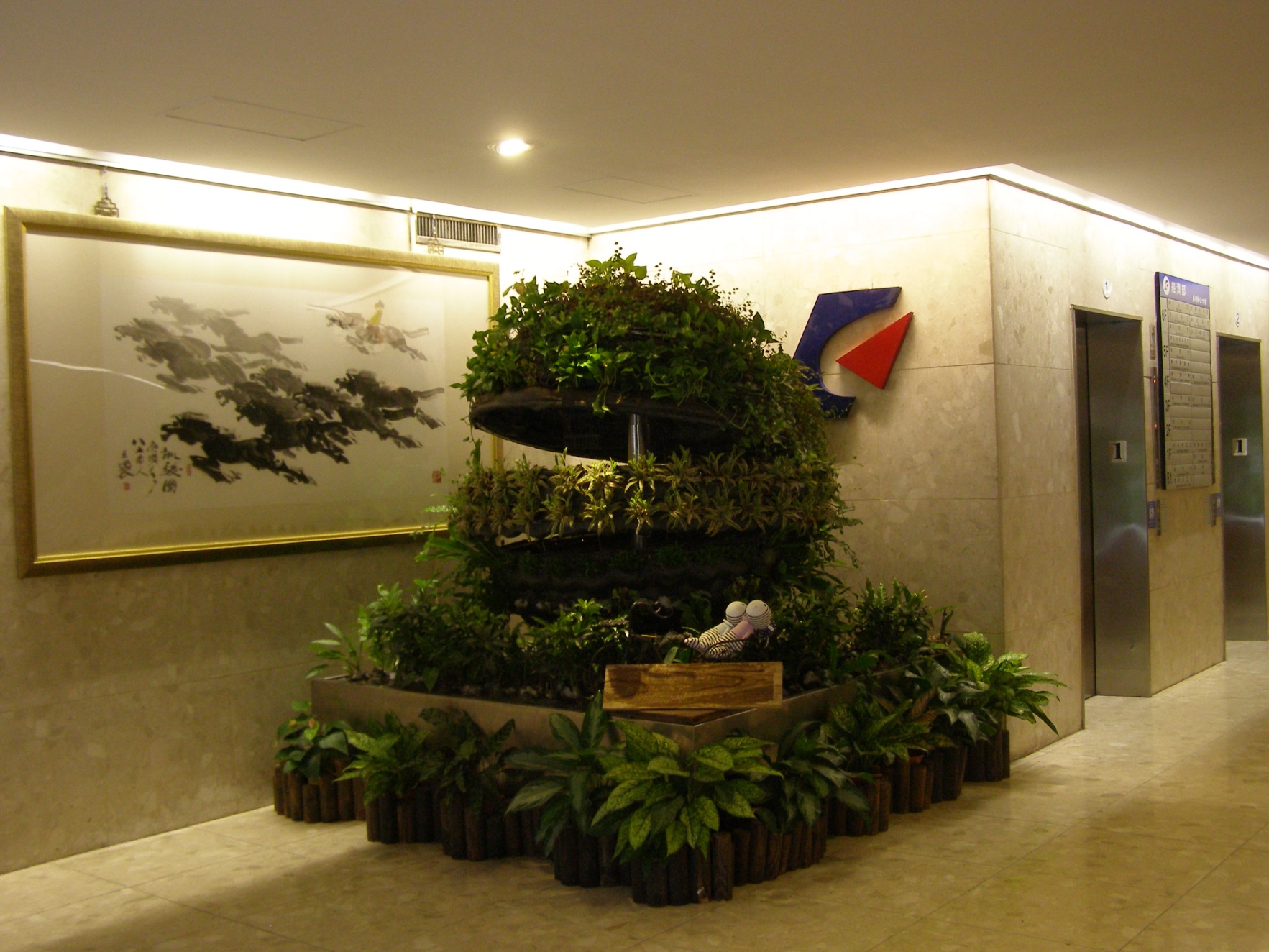 今周刊建築節能報導
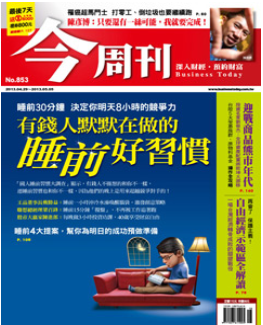 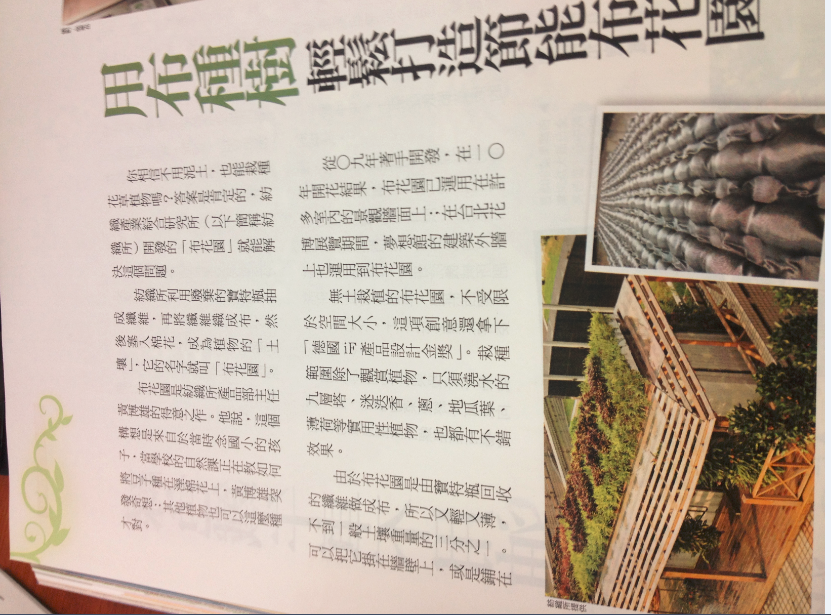 源自今週刊第853期2013.04.29~2013.05.05
布花園概念
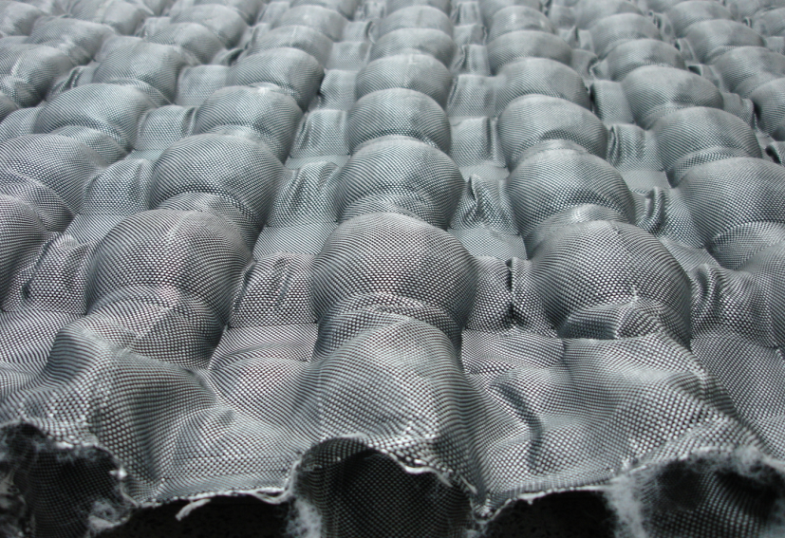 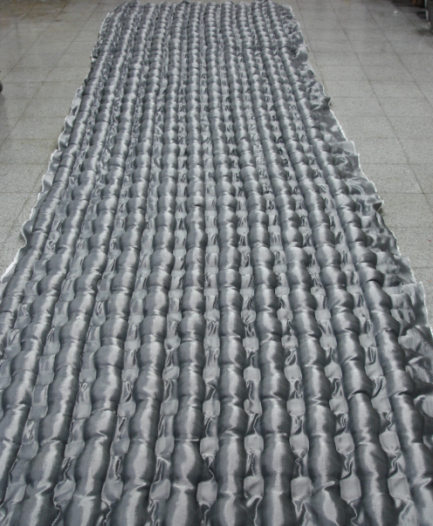 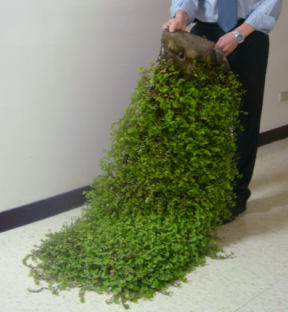 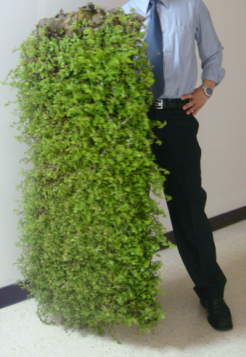 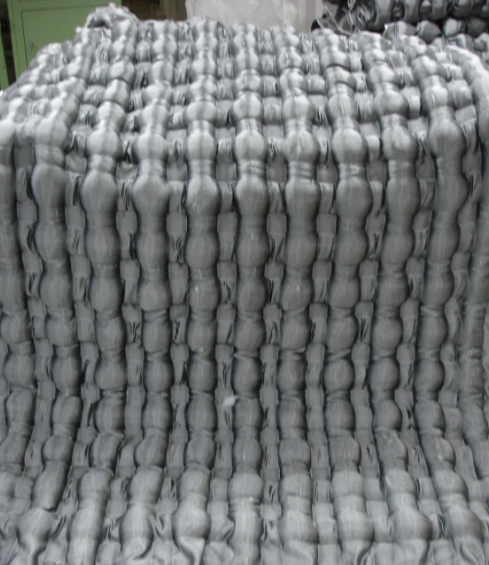 感謝本部技術處及紡織產業綜合研究所協力幫忙
A棟頂樓綠屋頂--施工中
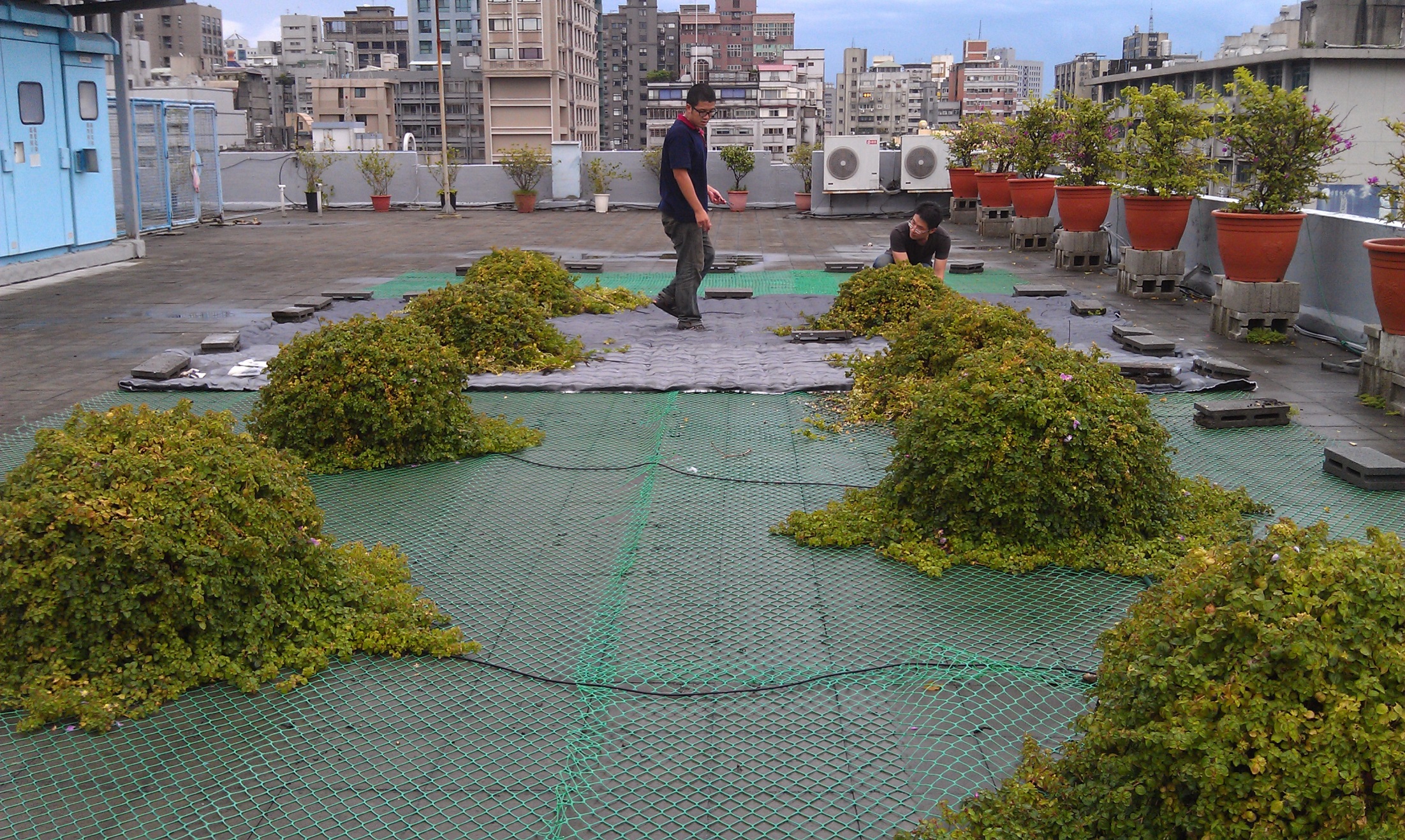 施工完成
我們的綠屋頂
有空可以到頂樓欣賞喔~
還有,還有—我們的綠牆
小綠牆